В. Нестайко. «Тореадори з Васюківки».
Пригодницький захопливий сюжет твору. Мрія і дійсність, романтичне у повісті
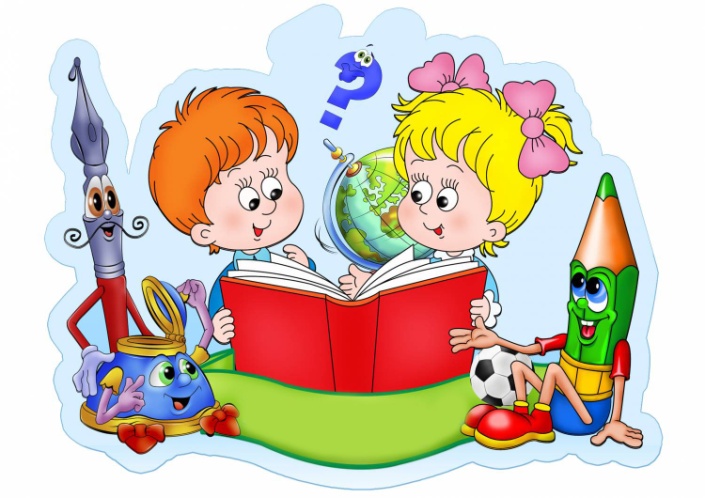 “…Дитинство - найпрекрасніша, найщасливіша пора людського життя”. “ Святе діло – дружба. Той, хто на все життя збереже друга дитинства, той щасливий. Бо найбільша та людина, коли щось робить для друга!” (В. Нестайко)
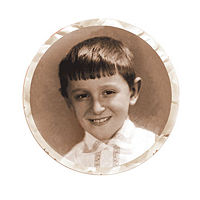 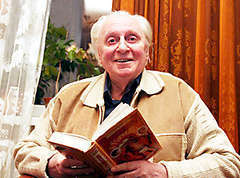 Повість – це великий за обсягом епічний твір, у якому детально розповідається про багато подій із життя дійових осіб.
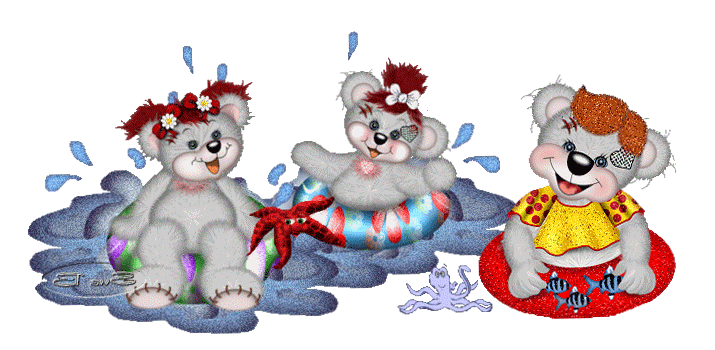 ПРИГОДНИЦЬКА ПОВІСТЬ – це твір,у якому зображені непередбачені, несподівані події, 	що трапляються з героями.
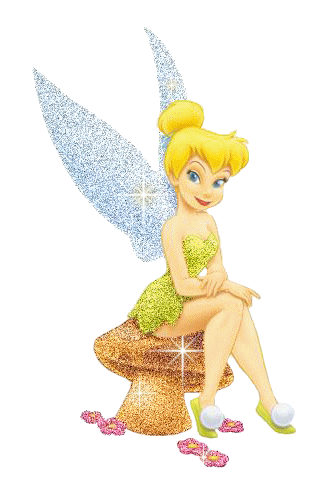 Словникова робота
Тореадор –головний учасник бою биків в Іспанії та країнах Латинської Америки, шпагою завдає бикові останнього удару.
Буцегарня – приміщення для тимчасового
ув’язнення порушників.
Гангстер – розбійник.
 Баналюки – небилиці.
Калабаня  – величезна калюжа з багнюкою.
Реманент – сукупність предметів, 
необхідних для якої-небудь діяльност
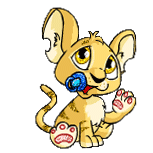 Домашнє завдання
1. Прочитати біографію Всеволода Нестайка на стор.140-141.
2. Прочитати повість (частина І розділ 1-16) на стор.142-160.
3. Усно переказувати епізоди з твору.
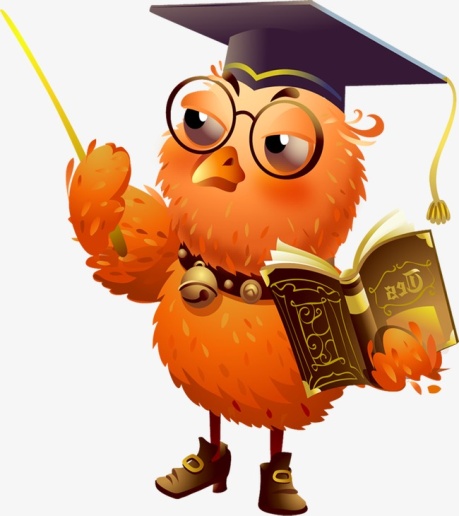 Бажаю,
щоб ваше дитинство було таким же яскравим і різноманітним, як у Павлуся з Явою,
 щоб кожен з вас був непересічною особистістю, яка не забуває про закони моралі та етики.
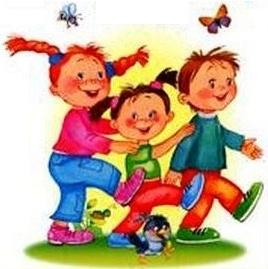 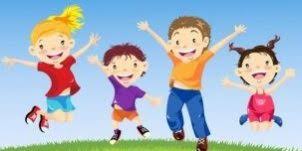